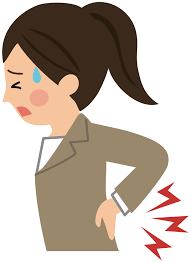 Lastly…
Patient Experiences
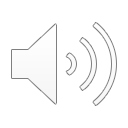 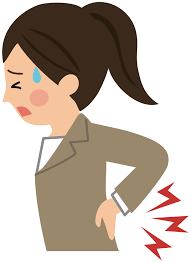 Patient Experience 1 (Patient Q)
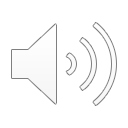 Chronic LBP and L hip pain for over 15 years due to excess driving for job
64 years old, lives in England, unable to afford any physiotherapy
Pain began in late 30s, patient Q notes part of depression was due to memories of life before pain
Medically retired due to pain limiting ability to drive
On final day of work, considered running car into a pole driving over 70mph but decided to call suicide hotline instead
Everything changed when L hip replaced after being on waiting list for years
Significant difficulties with severe depression and anxiety throughout years in pain
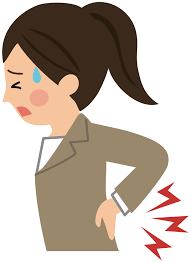 Patient Experience 1 (Patient Q)
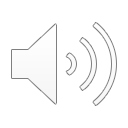 Initially pain caused inability to walk more than 100 yards with walking sticks 
After hip replacement, pain eased with movement and a lot of motivation to get better returned
Sleep massively affected by pain and restless leg syndrome
Referred to psychologist for over 10 years now, saved life
On meds for depression, sleep, pain currently
Used to take morphine until physiotherapist friend suggested to discontinue due to tolerance/dependence
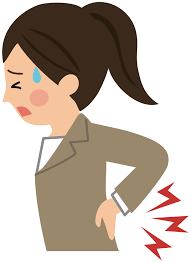 Patient Experience 1 (Patient Q)
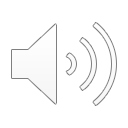 Discontinued morphine immediately and went through weeks of withdrawals year prior to hip replacement
Retained around 50% of friends through years of pain, the rest didn’t know how to handle new state and fell out of life
Supportive family made a huge difference
Now Patient Q practices sword fighting 1.5 hours/week and goes on moderate walks with wife every day
Still in pain but significantly less, gets better as the day goes on with movement
Stresses importance of mental health treatment concurrently with exercise
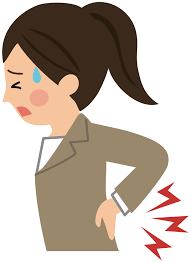 Patient Experience 2 (Patient W)
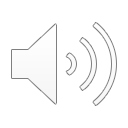 Chronic LBP, L hip pain, and sciatica starting in middle school due to scoliosis and leg length discrepancy
Early 50s, lives in NC, been in physical therapy 3 separate times for pelvic PT and severe sciatica
 Still works a desk job in an office, and takes care of disabled child
Experiences flare ups of pain and sciatica, on bad days can’t stay standing for more than 15 mins without finding a place to sit 
Significant wight gain due to lack of movement
Notes significantly decreased confidence and productivity on bad days due to pain
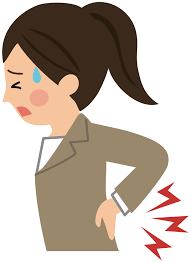 Patient Experience 2 (Patient W)
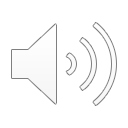 Consistent fear of how others view her, tries not to show when she is in severe pain
Fear of holding others back by changing the dynamic of groups due to need to sit consistently and move slowly
Once was concerned about a job interview requiring going on a tour, this fear of having to walk around and not “look bad” really broke self esteem
One bad PT experience without patient-therapist bond, felt no progression occurred
Current PT experience is significantly better due to strong bond and feelings of comfort and understanding
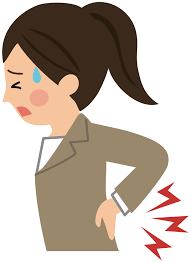 Patient Experience 2 (Patient W)
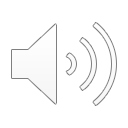 Takes sleeping meds and a lot of NSAIDS
Has never consulted a psychologist or therapist due to pain, sometimes believes she should but is concerned about her image
Emphasizes tricky balance between wanting to be acknowledged but not wanting to be treated differently 
Emphasizes importance of feeling heard and patient-therapist bond
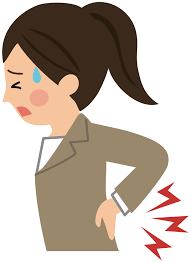 Patient Case Discussion
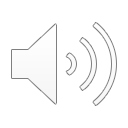 USA provides significantly easier access to physical therapy than England
Patient Q had more fear avoidance behavior whereas Patient W had more fear of perception behavior
Similar location and bouts of pain, significantly different attitudes
Could be in part due to Patient Q’s prior memories of life without pain vs Patient W knew no different than pain
Shows need for in depth evaluation and different treatment styles